Bezpečnost potravin
Hejmalová Michaela
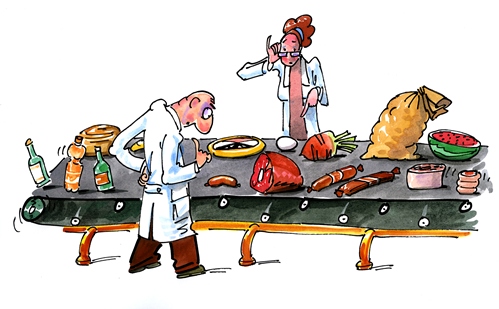 Bezpečnost potravin (BP)
je základním principem evropské potravinové politiky, který zaručuje ochranu zdraví spotřebitelů

Bezpečnost potravin zahrnuje:
hygienu výroby potravin
kontrolní mechanismy
monitoring potravních řetězců
bezpečnost krmiv
Zajištění BP
BP zajišťují státní organizace (státní správa) a instituce financované státem:

tvorba legislativy 
průběžná a důsledná kontrola zdravotní bezpečnosti a kvality
monitoring cizorodých látek
aplikace vědeckých stanovisek do praxe
informování a vzdělávání spotřebitelů (např. zacházení s potravinami)
Strategie BP
základní řídící dokumenty od r. 2001

v současnosti platí čtvrtá strategie (2010 – 2013) 

cílem je posílení ochrany a podpory zdraví a oprávněných zájmů spotřebitelů

dokument definuje klíčové oblasti rozvoje v letech 2010 – 2013 a stanovuje střednědobé úkoly pro subjekty působící v oblasti bezpečnosti potravin a výživy
Předchozí strategické dokumenty
čtvrtá strategie  navazuje na předcházející  koncepční materiály  z let 2001, 2004, 2007, 
a je  nově rozšířena o otázky výživy, jež jsou zásadní z pohledu dlouhodobého zlepšování zdravotního stavu obyvatelstva
2001 – první strategický dokument ČR – Strategie bezpečnosti (zdravotní nezávadnosti) potravin
2004 – strategie zajištění bezpečnosti potravin v ČR po přistoupení k EU
Systém zajištění BP
Organizace systému zajištění bezpečnosti potravin v ČR vychází (jako ve všech zemích EU) z analýzy rizik. Ta je složena ze tří velkých celků, jež jsou uspořádány nezávisle, ale navzájem se doplňují: 
hodnocení rizik

řízení rizik 

komunikace o riziku
Systém zajištění BP
1. hodnocení rizik
za hodnocení zdravotních rizik jsou zodpovědná odborná pracoviště Ministerstva zdravotnictví

v celém potravinovém řetězci se však vyskytuje celá řada dalších rizik, která mají vliv např. na zdraví zvířat a rostlin. Pro jejich hodnocení byly ustaveny vědecké výbory
Vědecké výbory
expertní skupiny, poradní orgány koordinační skupiny bezpečnosti potravin, nepřímo tedy ministra zemědělství. 
jsou složeny z nejlepších odborníků v daných oblastech. 
jejich úkolem je zpracovávat vědecké studie, poskytovat odborná stanoviska, připravovat návrhy na přijímání opatření k zajištění zdravotní nezávadnosti v celém řetězci výroby potravin a krmiv, a spolupracovat na řešení aktuálních otázek
Jednotlivé vědecké výbory
vědecký výbor veterinární (2002) - zabývá především oblastmi zdraví a pohody zvířat, zoonóz, hygieny provozu a nezávadnosti živočišných produktů

vědecký výbor výživy zvířat se od roku 2002 zabývá otázkami v oblasti výživy zvířat (kvalita krmiv, krmná aditiva, stopové prvky a vedlejší produkty ve výživě zvířat, farmakostimulanty) s dopadem na bezpečnost potravního řetězce
Jednotlivé vědecké výbory
vědecký výbor fytosanitání a životního prostředí (2002) - zabývá se sběrem informací, jejich analýzou a predikcí problémů v oblasti bezpečnosti potravin, které mají návaznost na problémy v primární zemědělské výrobě, importu a exportu zemědělských surovin/produktů a fyto-karanténní oblasti, a problémů vznikajících v důsledkem narušeného životního prostředí 

vědecký výbor pro geneticky modifikované potraviny a krmiva (2006)
2. řízení rizik
Systém bezpečnosti potravin je v České republice koordinován resorty:

 zemědělství


 zdravotnictví

ve spolupráci s dalšími ministerstvy a jinými organizacemi státní správy
Jednotlivé resorty a instituce
ministerstvo zemědělství
ministerstvo zdravotnictví
ministerstvo životního prostředí
ministerstvo průmyslu a obchodu
ministerstvo dopravy
státní úřad pro jadernou bezpečnost
celní orgány
koordinační skupina
Ministerstvo zemědělství
problematika veterinární a fytosanitární, 
oblasti výživy a pohody zvířat  
procesy související s výrobou a označováním potravin a krmiv,
problematiku uvádění GM potravin a krmiv na trh
bezpečnosti vstupů při výrobě, skladování, distribuci a používání potravin a krmiv
oblast ochrany zvířat (zacházení se zvířaty)
prostřednictvím příslušných orgánů státního dozoru provádí úřední kontrolu trhu v těchto oblastech
Ministerstvo zdravotnictví
oblast společného stravování a předmětů a materiálů přicházejících do styku s potravinami 
ve vztahu k výrobě a spotřebě potravin, za stanovení požadavků na potraviny v oblasti mikrobiologické, látek přídatných, pomocných a látek určených k aromatizaci potravin, kontaminantů, residuí pesticidů a veterinárních léčiv v potravinách a podmínek ozařování potravin
zodpovědnost za agendu uvádění na trh potravin nového typu.
prostřednictvím příslušných orgánů státního dozoru vykonává kontrolní činnost nad trhem a službami v těchto oblastech
Ministerstvo životního prostředí
řízení jednotného informačního systému o životním prostředí, včetně plošného monitoringu životního prostředí na území České republiky
 
přípravy a aktualizace právních předpisů, týkajících se nebezpečných chemických látek a směsí a správu v nakládání s geneticky modifikovanými organismy
Ministerstvo průmyslu a obchodu
zpracovává a udržuje systém na ochranu zájmů spotřebitele
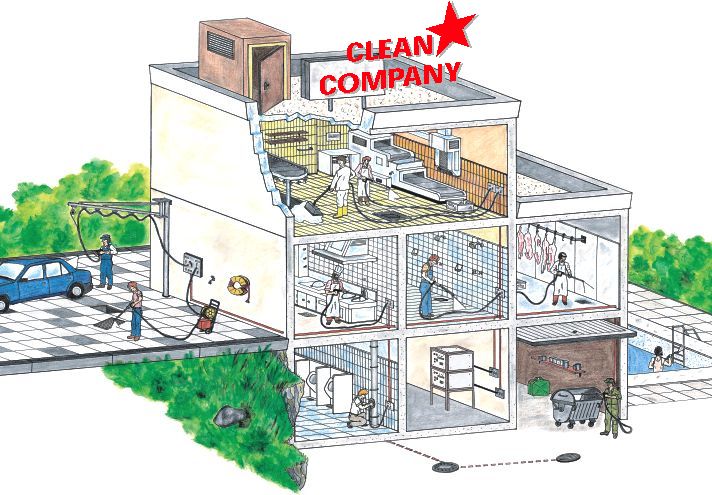 Ministerstvo dopravy
je kompetentní k zajišťování bezpečnosti potravin při jejich přepravě
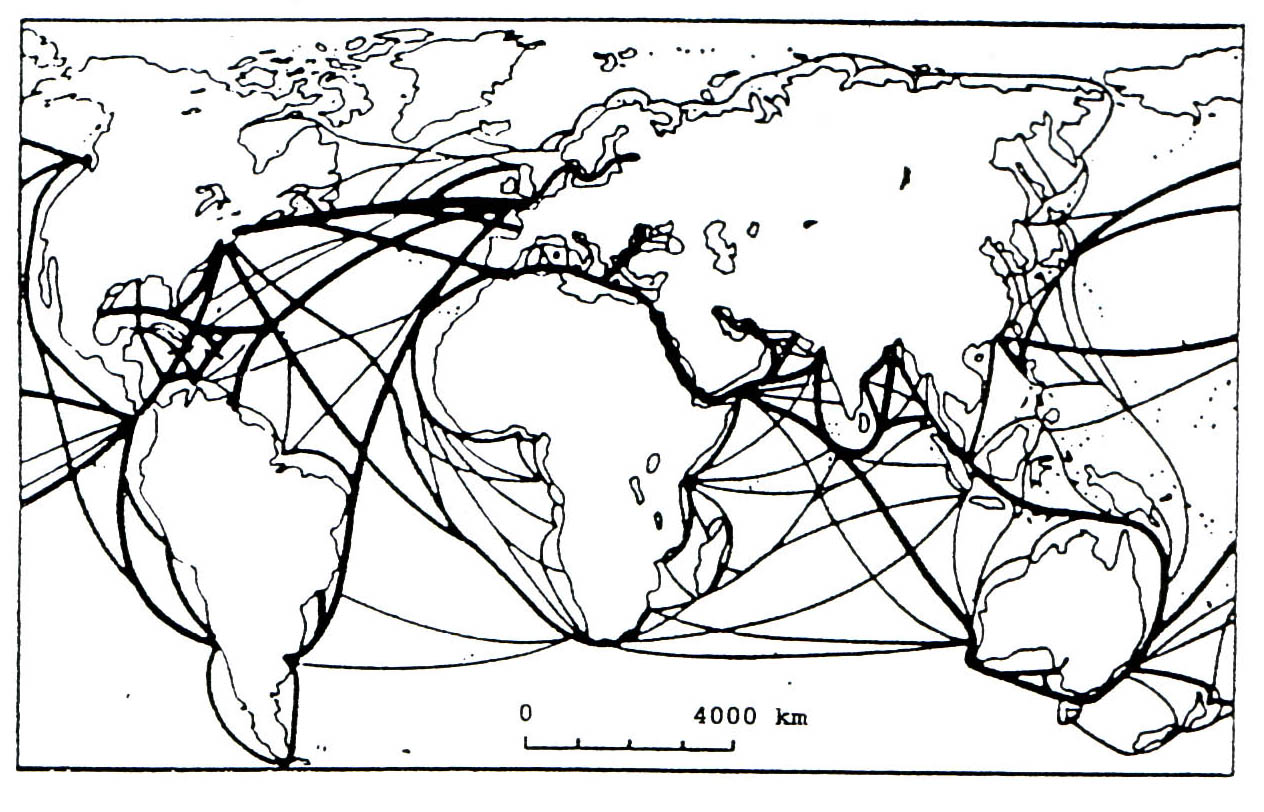 Státní úřad pro jadernou bezpečnost
stanovení maximálních přípustných úrovní radioaktivní kontaminace potravin 

řídí sledování a vyhodnocování radioaktivní kontaminace potravin v rámci činnosti celostátní radiační monitorovací sítě,

odborně usměrňuje ostatní sledování a vyhodnocování radioaktivní kontaminace potravin
Celní orgány
celní kontroly, které provádí při dovozu vybraných výrobků potravin a krmiv kontroly spolu s příslušnými orgány státního dozoru
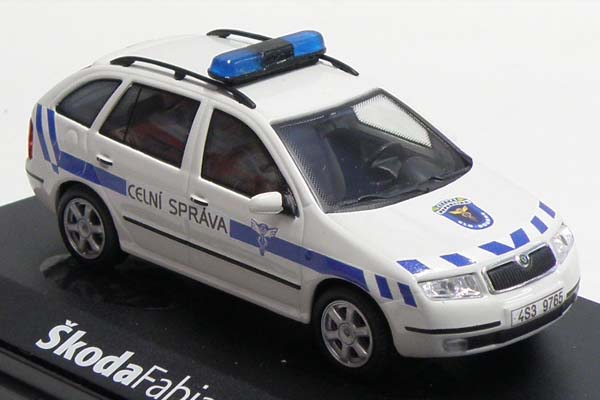 Koordinační skupina
byla ustanovena v roce 2002 pro koordinaci jednotlivých subjektů v systému bezpečnosti potravin
jsou v ní zastoupeny ústřední orgány státní správy, příslušné orgány státního dozoru, spotřebitelské a profesní organizace
jejím úkolem je zejména koordinace činností jednotlivých rezortů a stanovení priorit v oblasti bezpečnosti potravin, zajištění vzájemné spolupráce na národní úrovni, posilování spolupráce s národními institucemi bezpečnosti potravin členských států EU a EFSA
Dozorové orgány
hrají důležitou roli v systému bezpečnosti potravin, které:

 vykonávají úřední kontrolu potravin (a krmiv) na trhu

dohlížejí nad dodržováním požadavků stanovených zákonem o potravinách a souvisejícími vyhláškami
Dozorové orgány v ČR
státní zemědělská a potravinářská inspekce

státní veterinární správa ČR

orgány ochrany veřejného zdraví

ústřední kontrolní a zkušební ústav zemědělský

ústav pro kontrolu veterinárních biopreparátů a léčiv
Komunikace o riziku
klíčovou částí systému zajištění BP je sdělování informací všem zúčastněným institucím a veřejnosti

 nedílnou součástí systému je Informační centrum bezpečnosti potravin - http://www.bezpecnostpotravin.cz/

v systému zajištění BP také mají nenahraditelné místo zájmové organizace a spotřebitelská sdružení (potravinářská komora, agrární komora)
Systém rychlého varování pro potraviny a krmiva
Rapid Alert System for Food and Feed, RASFF
slouží k oznamování přímého nebo nepřímého rizika pro lidské zdraví pocházejícího z potraviny nebo krmiva
umožňuje rychlé a účinné sdílení mezi členy systému: Evropskou komisí, členskými státy EU a EFTA (Island, Lichtenštejnsko a Norsko) a Evropským úřadem pro bezpečnost potravin (EFSA)
RASFF
byl zřízen na základě článku 50 Nařízení Evropského parlamentu a Rady (ES) č. 178/2002, kterým se stanoví obecné zásady a požadavky potravinového práva, zřizuje se Evropský úřad pro bezpečnost potravin a stanoví postupy týkající se bezpečnosti potravin

ve všech členských státech a v Evropské komisi byla vytvořena kontaktní místa, mezi nimiž probíhá výměna informací o nebezpečných potravinách nebo krmivech
4 typy oznámení - RASFF
varování - potraviny či krmiva představující vážné rizika nabízeny spotřebitelům ke koupi a je tedy nutné rychle jednat
informace - rizikové potraviny či krmiva již nejsou na trhu nebo se riziko nepovažuje za závažné, tudíž není od ostatních členů rychlý postup vyžadován
odmítnutí na hranicích - potraviny a krmiva byly testovány a odmítnuty na vnějších hranicích EU bylo-li u nich zjištěno zdravotní riziko
novinky - veškeré informace týkající se bezpečnosti potravin a krmiv
RASFF v ČR
fungování RASFF v ČR je upraveno Nařízením vlády č. 98/2005 Sb., kterým se stanoví systém rychlého varování o vzniku rizika ohrožení zdraví lidí z potravin a krmiv

národním kontaktním místem Státní zemědělská a potravinářská inspekce (SZPI)
Evropský úřad pro bezpečnost potravin EFSA
od roku 2005 své stálé sídlo v italské Parmě

poskytuje nezávislá vědecká stanoviska, vědeckou a technickou podporu pro činnost Evropského společenství ve všech oblastech, které mají přímý nebo nepřímý vliv na bezpečnost potravin a krmiv
Evropský úřad pro bezpečnost potravin EFSA
EFSA má 4 orgány:
správní rada – 14 členů
výkonný ředitel – řízení EFSA
poradní sbor  a jeho pracovní skupiny – zastupují příslušné instituce 27 členských států EU (ČR Mze úřad pro potraviny)
vědecký výbor a vědecké komise
Vědecké komise
se skládají z nezávislých expertů členských států jmenovaných správní radou na dobu tří let (nejsou to zaměstnanci EFSA)

v roce 2008 se zvýšil počet z 9 na 10

vědecký výbor je složen z předsedů vědeckých komisí a nezávislých odborníků. Zodpovídá za koordinaci a jednotu postupu při přípravě vědeckého stanoviska a poskytování vědeckých stanovisek úřadu
Vědecké komise EFSA - 1
pro přísady a produkty nebo látky používané v krmivech (FEEDAP Panel)
pro přípravky na ochranu rostlin a rezidua přípravků na ochranu rostlin (PPR Panel)
pro geneticky modifikované organismy (GMO Panel)
pro dietetické výrobky, výživu a alergie (NDA Panel)
pro biologická nebezpečí (BIOHAZ Panel)
Vědecké komise EFSA - 2
pro kontaminující látky v potravinovém řetězci (CONTAM Panel);
pro zdraví a pohodu zvířat (AHAW Panel);
pro zdraví rostlin (PLH Panel)
pro potravinářské přídatné látky a nutriční zdroje přidané k potravinám (ANS Panel) 
pro materiály přicházející do styku s potravinami, enzymy, látky určené k aromatizaci a pomocné látky (CEF Panel); další komise (panely) EFSA
Úřad pro potraviny
součástí ministerstva zemědělství od 1. dubna 2005

svou činností zastřešuje oblast potravin v ČR

má dva odbory:
odbor potravinářské výroby a legislativy,
odbor bezpečnosti potravin.
Funkce-Úřad pro potraviny
národní kontaktní místo pro pracovní orgány EU v oblasti  potravinového práva a standardů
kontaktním místem EFSA
zodpovídá za resortní politiku kvality potravin
řídí činnost komise značky kvality KLASA
navrhuje úpravy právních předpisů ČR v oblasti výroby, kontroly, hygieny potravin a jejich zdravotní nezávadnosti
analyzuje trendy ve vývoji potravinářského a tabákového průmyslu v ČR aj.
Informační centrum bezpečnosti potravin
vznik v roce 2002 na základě usnesení vlády ČR č. 1320/2001 ke Strategii zajištění bezpečnosti potravin v České republice
ICBP je součástí odboru BP
úkolem je získávat a třídit dostupné informace z oblasti bezpečnosti potravin, zajišťovat jejich tok k příslušným institucím, zajišťovat osvětu a organizovat vzdělávací akce pro spotřebitele
 http://www.bezpecnostpotravin.cz/
Děkuji za pozornost